ABC LD – Learning types and UCL Moodle tools
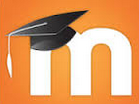 draft
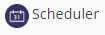 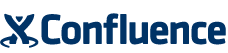 Acquisition
@ABC_LD
UCL Digital Education
Production
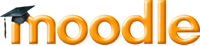 Pedagogical progression
10. Research, custom code, communities of practice!
9. Give students more power (structure/grades)
8. Use Survey tools and logs to student / reflect
7. Introduce external sites, activities, games, networks

6. Combine the activities into sequences
5. Facilitate discussions in the Forum. Questions!
4. Wikis, Glossaries, Databases (collaboration media)

3. Provide a passive Forum
2. Assess via Quizzes and Assignments
1. Publish content (Pages, SCORM, Video, Audio)
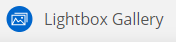 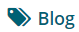 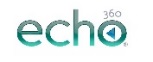 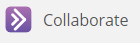 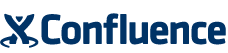 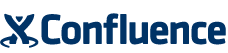 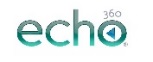 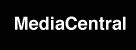 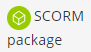 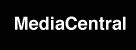 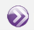 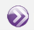 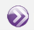 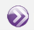 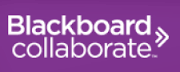 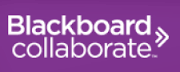 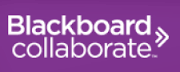 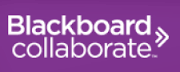 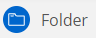 Practice
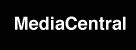 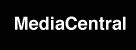 Collaboration
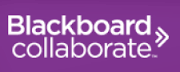 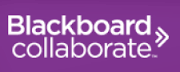 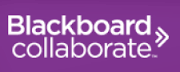 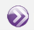 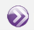 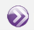 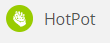 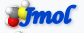 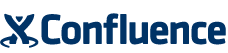 @ABC_LD
@UCLDigiEd
UCL Digital Education
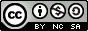 This work is licensed under a Creative Commons Attribution-NonCommercial-ShareAlike 4.0 International License
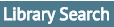 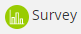 Investigation
Discussion